StressmanagementStressbewältigung im beruflichen Alltag
Themenüberblick
Was ist Stress
Was bewirkt Stress
Wie gehe ich mit Stress um
2
Was ist Stress?
Andreas Thürriedl
Stressmanagement
3
Was ist Stress ?
Die Bezeichnung „Stress“ stammt aus dem Englischen und kommt aus der Materialprüfung - testen von Glas oder Metallen auf ihre Belastungsfähigkeit. 

Das Gehirn erkennt eine Bedrohungssituation und bringt den Körper durch die Ausschüttung von Hormonen auf einen hohen Energielevel.
Dr. Gerlinde Mairinger/Andreas Thürriedl
Stressmanagement im Einsatz
4
Definition
Hans Selye (1907-1982) 
   medizinisch-psychologische Definition:

„unspezifische Reaktion des Körpers auf jede an ihn gestellte Anforderung.“
Dr. Gerlinde Mairinger/Andreas Thürriedl
Stressmanagement im Einsatz
5
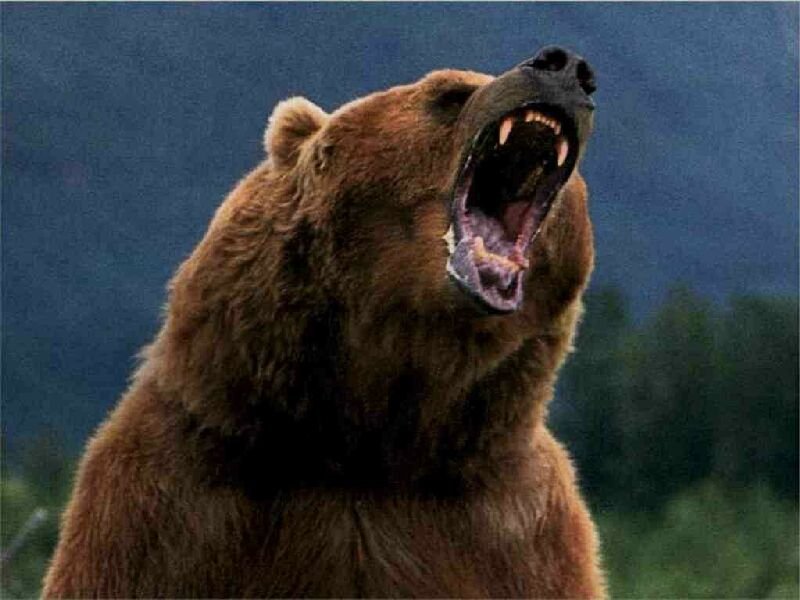 6
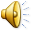 Stress macht Sinn
Ursprünglich diente Stress der Lebenserhaltung durch einen Kampf- und Fluchtmechanismus – man denke an den Steinzeitmenschen auf der Flucht vor dem Höhlenbären. 

Heute reagiert der Körper noch genauso; der Unterschied ist, man läuft nicht mehr davon.
7
Stressphasen
Alarmreaktion (Schock)

Widerstandsphase (Kampf/Flucht)

Erschöpfungsphase (Kapitulation)
8
Stressfaktoren (Stressoren)
Äußere Stressoren

Zwischenmenschliche Stressoren

Innere Stressoren
9
Äußere Stressoren
Hitze, Kälte, Nässe
Lärm
Unangenehme Gerüche
Chaos
Blockierte Verkehrswege
Gefahren
Zuviel oder zuwenig Information
10
Zwischenmenschlich Faktoren
mangelnde Kommunikation
alte Konflikte
fehlendes Vertrauen/Anerkennung
Konkurrenzdenken
Sprachprobleme
fremde Mentalität
11
Innere Stressoren
Angst vorm Versagen
Überforderung/Unterforderung
Hunger/Durst
Schlafmangel
gestörter Tag/Nacht Rhythmus
Erschöpfung
Sinnfrage
12
Stressformen
Eu-Stress :  
	„Auf geht‘s!“ Ich kann es! 
	Herausforderung

Dys-Stress: 
	„Um Gottes Willen!“ Hilfe! 
	Überforderung
13
Stressebenen
Körperliche Ebene
Gefühls-Ebene
Gedankliche Ebene
Verhaltensebene
14
Was bewirkt Stress?
Andreas Thürriedl
Stressmanagement
15
Körperliche Ebene
Im Unterbewusstsein findet eine Überprüfung statt, ob mit einer Sinneswahrnehmung eine Gefahr verbunden sein könnte. 
	
	Wenn ja, wird durch die Ausschüttung von Adrenalin und Cortisol die Leistungsbereitschaft maximiert, noch bevor uns bewusst wird, um welche Gefahr es sich handelt.
16
Körperliche Ebene
Die Ausschüttung von Stresshormonen wie Adrenalin und Cortisol erhöht die Leistungsbereitschaft:

Atmung schneller 		► mehr 0² im Blut
Herzschlag schneller		► mehr Blut in der Muskulatur
Schweissprod. höher		► mehr Kühlung
geweitete Pupillen		► mehr sehen
Verdauung aus		 	► keine Zeit zum Essen
Sexualtrieb aus			► keine Zeit für Fortpflanzung
17
Körperliche Ebene
Parasympathikus schaltet den Organismus vom Arbeits-/Anstrengungszustand in den Nahrungs-/Erholungszustand

Beide Nervensysteme veranstalten ein ständiges Tauziehen (nicht das eine oder das andere), bei dem einseitiges Überwiegen auf Dauer zu Leistungsminderung und entsprechenden Störungen führt.
18
Gefühls-Ebene
Die Stressreaktion Kampf/Flucht bzw. Aggression/Angsterzeugt Emotionen aus denen wiederum Gemütszustände folgen:

	►Wut 					►Unzufriedenheit
		►Schreck				►Aggressionsbereitschaft
		►Panik					►Unausgeglichenheit
		►Verunsicherung		 	►Depression
		►Gereiztheit 			►Kommunikationsdefizite 
		►innere Unruhe 			►Unsicherheit
19
Gedankliche Ebene
Ob eine Situation stresst oder nicht hängt von der persönlichen Bewertung (limbisches System) ab: „Das schaffe ich auf keinen Fall!“ oder „Auf geht’s!“ 

Davon hängt das entstehen einer Eu-Stress (Anspornend) oder einer Dys-Stress Situation (Leistungshemmend) ab

Im Stress beginnen sich oft die Gedanken zu „drehen“, man kann keinen klaren Gedanken fassen.
20
Verhaltensebene
Hyperaktiv unkontrolliert
Apathisch
Aggressiv
Hilfesuchend
Kontrolliert systematisch
21
Wie gehe ich mit Stress um?
22
Grundsätzliches
A-Typ, Rennpferd: Leistungsstreben, Perfektionismus, Verantwortungsbewusst, Zielorientierung, Kämpfernatur, explosiv-aggressiv = anfälliger für Stress

B-Typ, Schildkröte: Fatalist, entspannt, locker, Probleme herankommen lassen, wird schon irgendwie = Stressresistenter
23
Grundsätzliches
Komfortzonenproblematik
Je größer die Bereitschaft ist, Ziele, Probleme bzw. Herausforderungen außerhalb unserer Komfortzone anzunehmen umso mehr können wir unsere Komfortzone erweitern und frühere Probleme außerhalb werden Bestandteil der Komfortzone.
Als Komfortzone gilt jener Bereich, in dem wir uns gewöhnlich und sicher bewegen. Je mehr wir uns in unserer Komfortzone „einzementieren“ umso schwerer fällt es uns, uns mit Situationen außerhalb derselben auseinander-zusetzen.
24
Stressmanagement
Stress bewusst spüren statt Pokerface! Wichtig ist das Abfangen der Stresssituation auf „niedrigem“ Niveau, da bei zunehmender Stressdynamik auch ein bewusstes Gegensteuern zunehmend unmöglich ist.

Selbstkompetenz, sich und seine Stressmuster kennen
25
Stressmanagement
Erkennen
	Analyse am besten mit Protokoll: Stresssituation, Stressoren, 
Erfassen
	Beschreiben: Wer? Wo? Was? Wie? Gefühle? Nichts hinzufügen, nichts weglassen
Akzeptieren
	Pause, Ruhe, Orientierung, Passivität, Nicht-Wollen
Bewerten
	Ziel und Erfolgszeichen formulieren, Ressourcen suchen (Was kann ich jetzt schon gut?), gesunde Skepsis, evtl. Handlungsplan in Schritten
Bewältigen
	Methoden anwenden, ausprobieren, Erfolg feiern, Misserfolg ist Lernen
26
Stressmanagement
Wesentlicher Ansatzpunkt ist das Verständnis von Stress und die Entwicklung von Basisstrategien zur Stressvermeidung/-bewältigung sowie zur Erhaltung der Selbststeuerungsfähigkeit in Extremsituationen.
Die krankmachenden Zusammenhänge zwischen Emotionen und Körper sind in Indien, Tibet oder China seit Jahrtausenden beschrieben. 
Chinesisch gesehen ist Stress eine Leberenergie/Stauung. Um sie wieder zum Fließen zu bringen, muss man sie/sich bewegen (Bewegung, Ernährung, Kräuter, Atmung).
27
Bewältigung
Entspannungstechniken lernen 
Gespräche professionell (Supervision) und privat
auf positives Klima im Team achten
Erholungsphasen, Freizeit erhalten
Ansprüche an sich selbst runterschrauben
Ernährung, Bewegung
Zeitplanung
28
Bewältigung
Dem persönlichen Stressmuster stehen unzählige Bewältigungsstrategien gegenüber.
	
	Am besten mit den bewährten Basismethoden anfangen und dann spielerisch erweitern, modifizieren und auf mich persönlich zurechtbasteln.
	
	Es soll mir nix zu blöd sein!
29
Stressmanagement
Autogenes Training

	Durch Konzentration (Methode) zur Entspannung (Ziel).
	Hypnosetechnik, Selbsthypnose
30
Stressmanagement
31
Stressmanagement
Anker setzen: Dabei verknüpft man eine bestimmte Körperhaltung Geste oder ein Ding (Talisman) mit einem Zustand der Sicherheit und einer absolut positiven Empfindung. 
	Ziel ist es, in Situationen großer Herausforderung Körper und Geist in Sekundenschnelle auf diesen Zustand positiver Energie umzuschalten.
32
Nachsorge
Teamgespräche!
Humor, Scherze als Bewältigungsstrategie
positive Ergebnisse des Erlebnis hervorheben - belohnen
Kritik und Verbesserungsvorschläge konstruktiv aufnehmen
auf Verhaltensänderungen achten - PTBS
Erfahrungen in die Ausbildung integrieren
Probleme sachlich besprechen – Kommunikation!
33
Nachsorge
Debriefing
	Es ist wichtig, schreckliche Situationen gut zu integrieren: Gespräche, Psychotherapie – Psychocoaching verkürzt die Belastungsdauer um die Hälfte!

Posttraumatisches Belastungssyndrom - PTBS
	Werden Bilder, die uns überfordern, nicht „eingeordnet“, können sie später herumvagabundieren (Wiedererleben, Vermeidung). Meist beruhigt man sich von selbst. Ein PTBS dauert ½ bis 1 Jahr und wird (selten) auch chronisch – Persönlichkeitsstörung. Daumenregel: Abklären lassen was länger als 4 Wochen dauert.
34